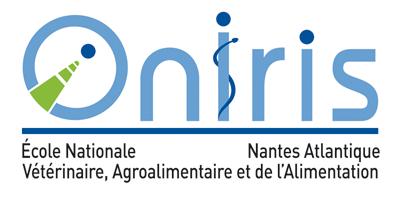 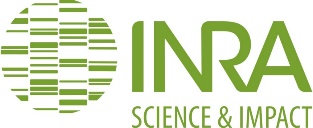 GT Antiparasitaires RFSA
20/09/2019
Principales activités autour des helminthoses des ruminants (UMR BIOEPAR) : projets juste réalisés ou en cours
Enquête de terrain sur la résistance en petits ruminants :
Enquête sur les caprins Angora (chèvres productrices de Mohair) en collaboration avec l’Anses : usage différent des AH
Enquête sur les ovins et caprins laitiers en Corse (régime d’utilisation des AH différent) en collaboration avec le GDS Corse

Enquête de terrain sur la résistance chez les bovins
Enquête sur les benzimidazoles par le test d’éclosion des œufs (thèses vétérinaires de M. Bertocchi et L. Hirschauer)

Utilisation de la coproscopie de mélange pour déterminer l’excrétion fécale moyenne d’un lot et pour réaliser le test de réduction d’excrétion fécale
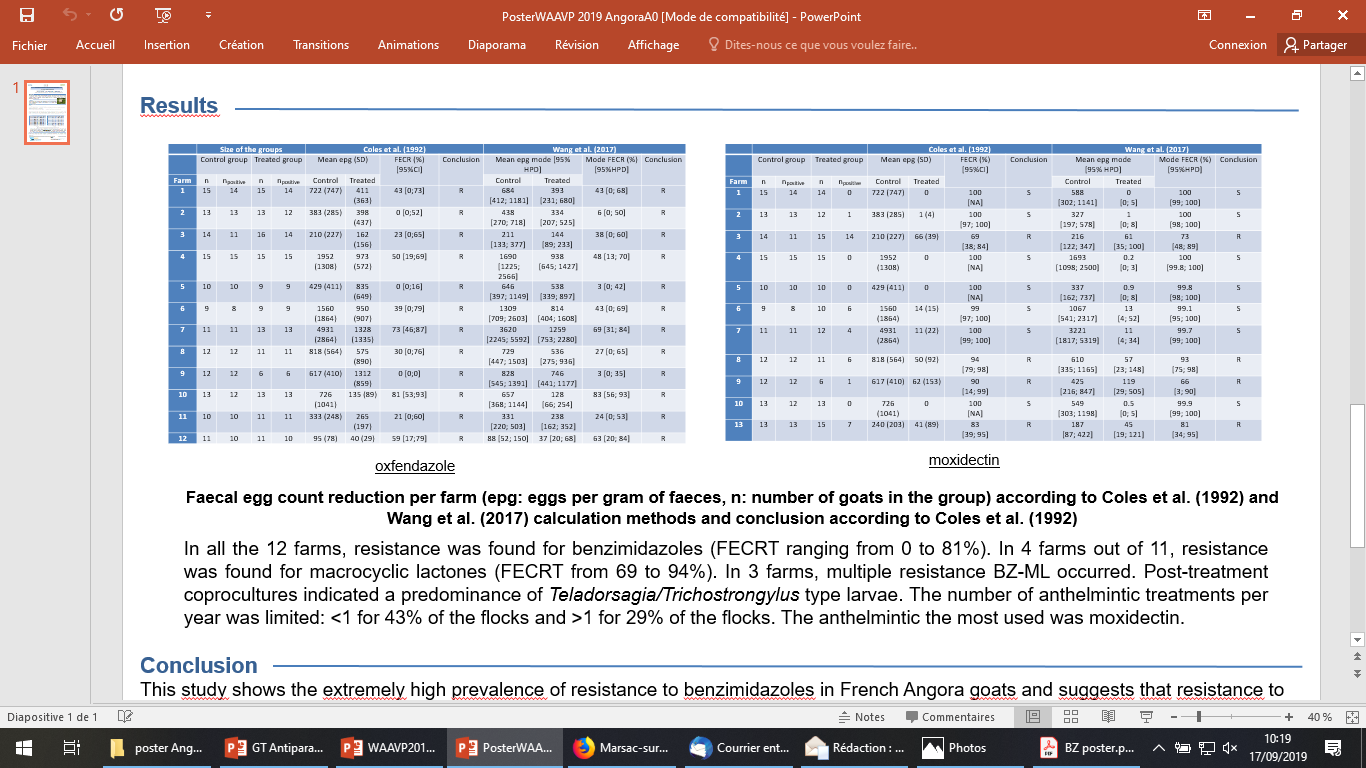 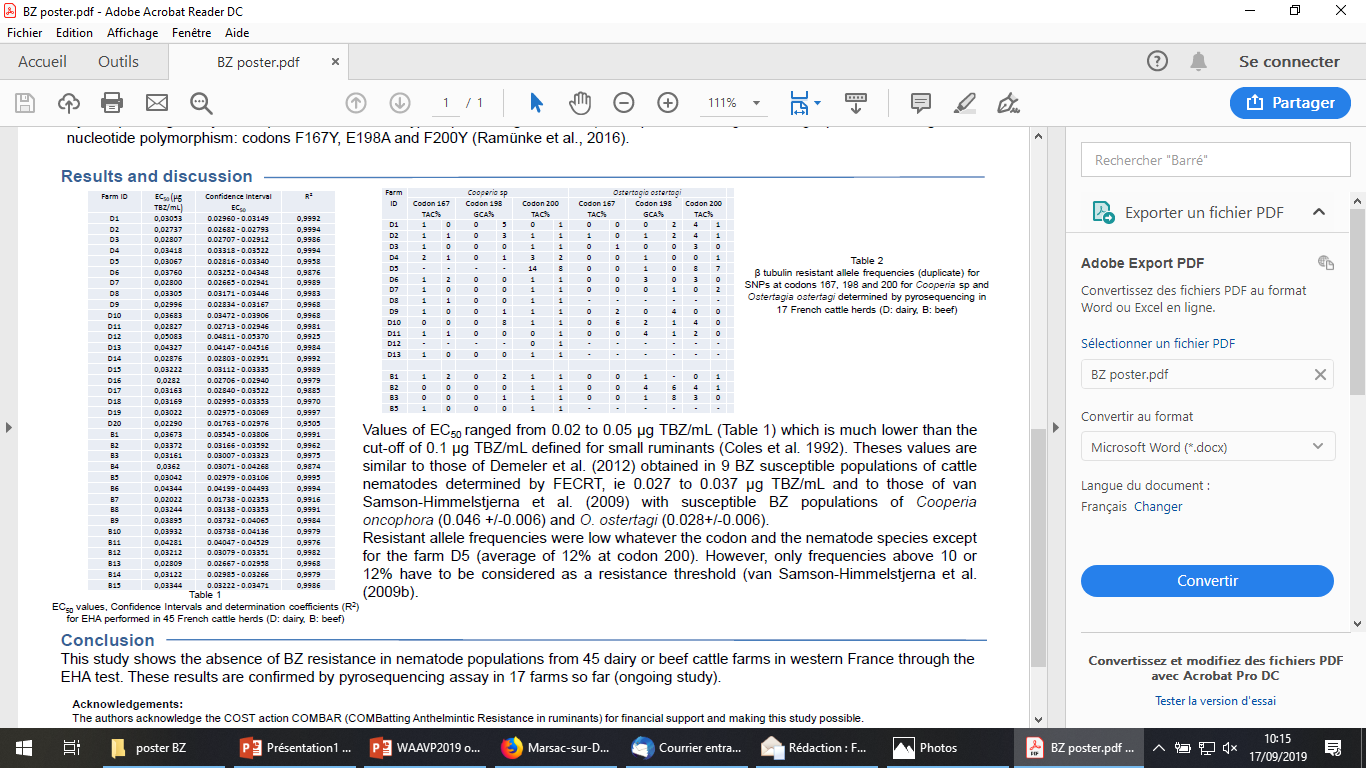 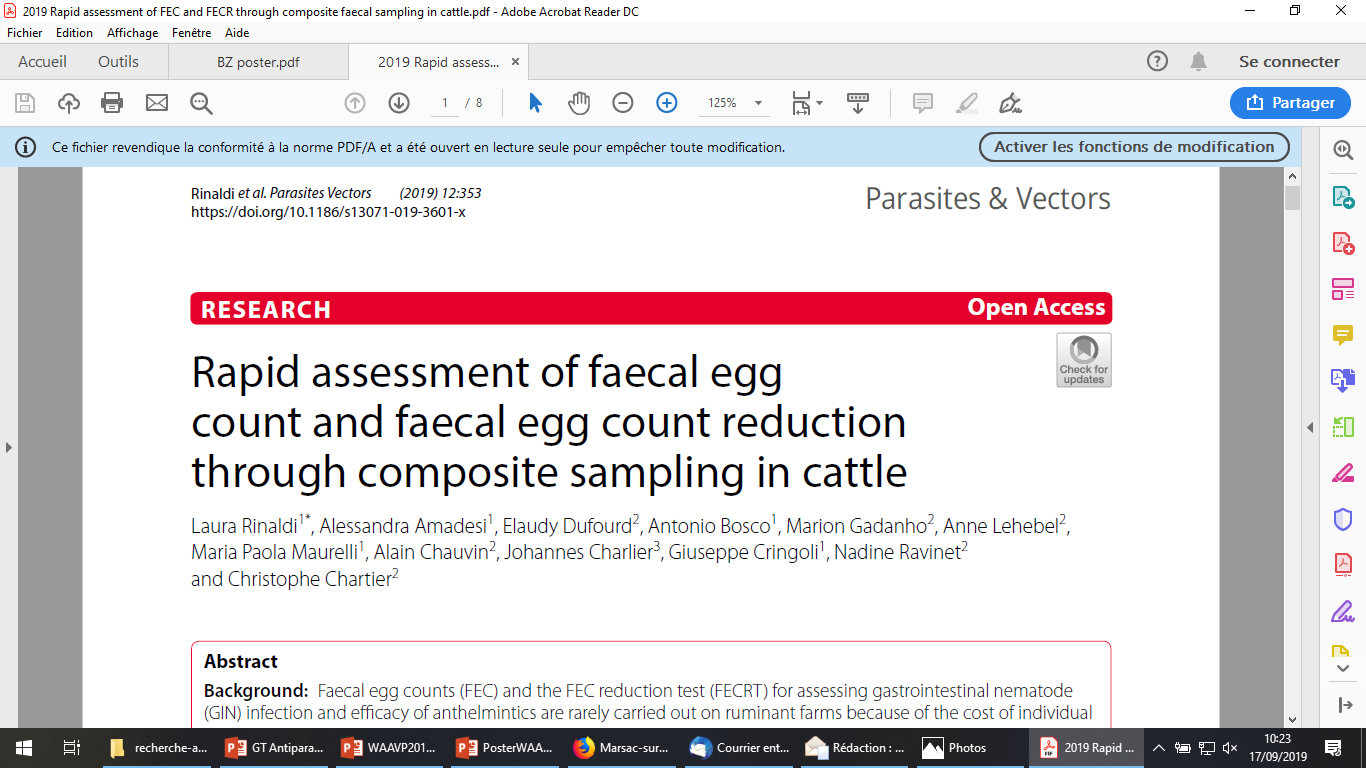 Principales activités autour des helminthoses des ruminants (UMR BIOEPAR) : projets juste réalisés ou en cours
Traitement ciblé (groupe) ou sélectif (individu) chez la vache laitière adulte : collaboration INRA/CEVA Nadine Ravinet

Gestion du parasitisme bovin par la « gestion du pâturage » (en particulier le principe de dilution) :
Conduite des génisses laitières sous nourrice (projet Grazy Daisy CORE Organic, thèse Caroline Constancis)
Pâturage mixte bovins/équins : projet PAMIEBO INRA/IFCE
Principales activités autour des helminthoses des ruminants (UMR BIOEPAR) : projets
Enquête épidémiologique sur la résistance à l’éprinomectine chez la chèvre laitière (BIOEPAR/ANSES) : recherche de financement (RFSA?)

Gestion pluri-annuelle de cas de multi résistances